Клуб професійного спілкування
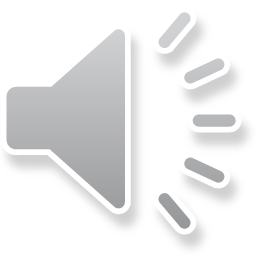 Я, активний учасник проведення на базі школи «Клубу професійного спілку-вання», постійно діючого семінару вчителів математики м. Тернополя. Для педагогів проводяться відкриті уроки, «круглі столи», брифінги.Мною на першому засіданні був проведений урок-казка по темі «Довжина кола. Площа круга»  в 6 класі.
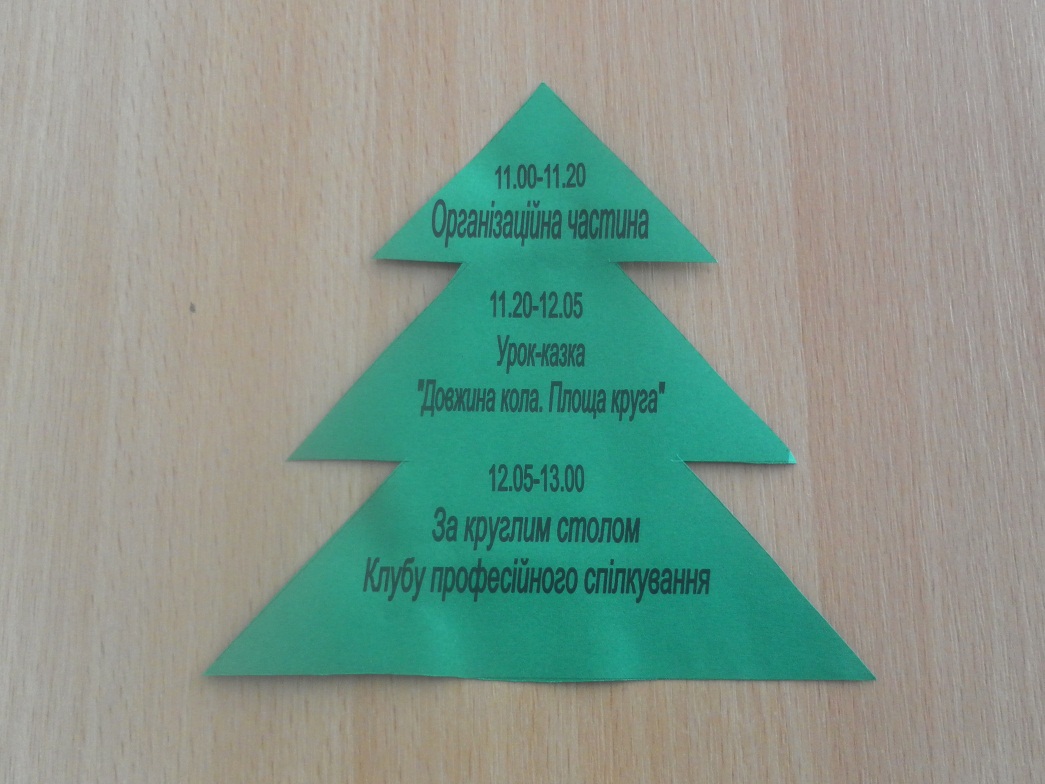 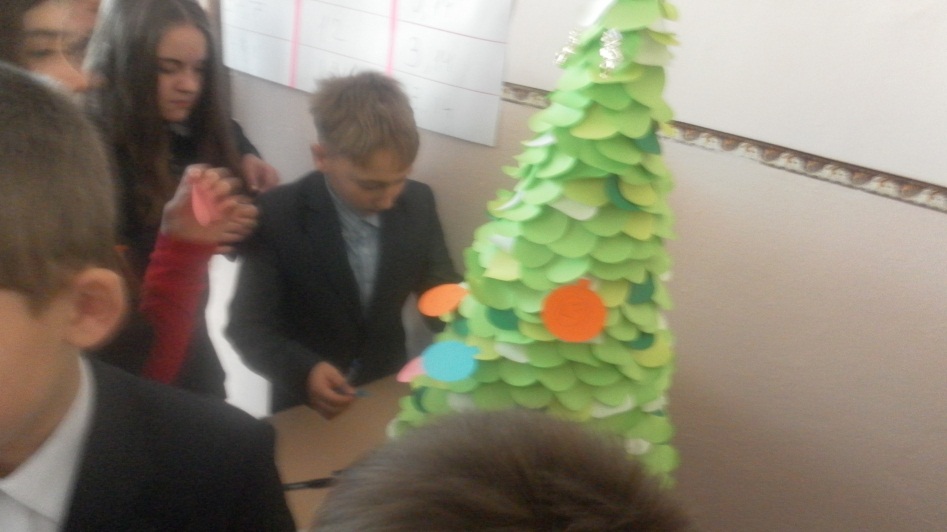 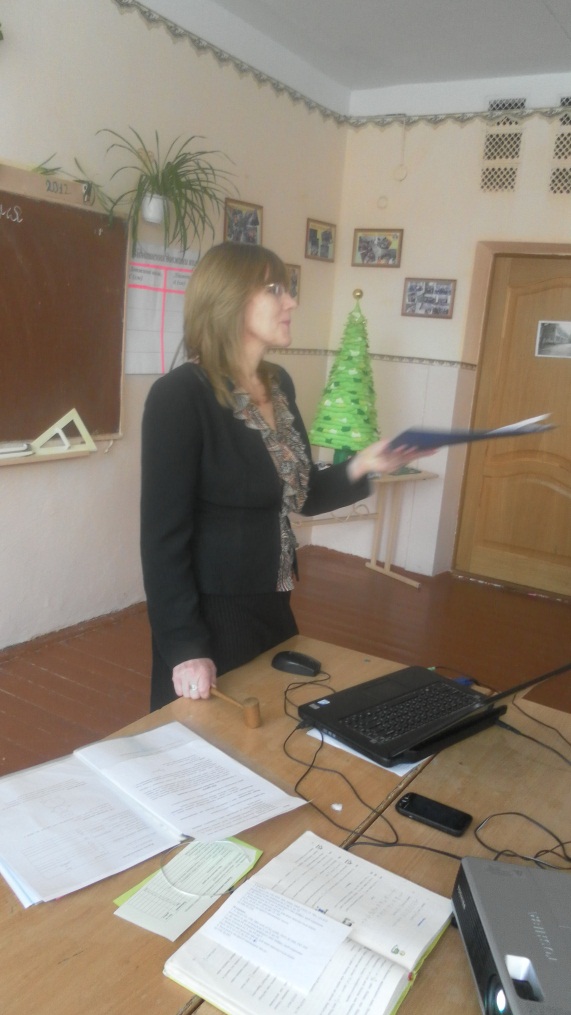 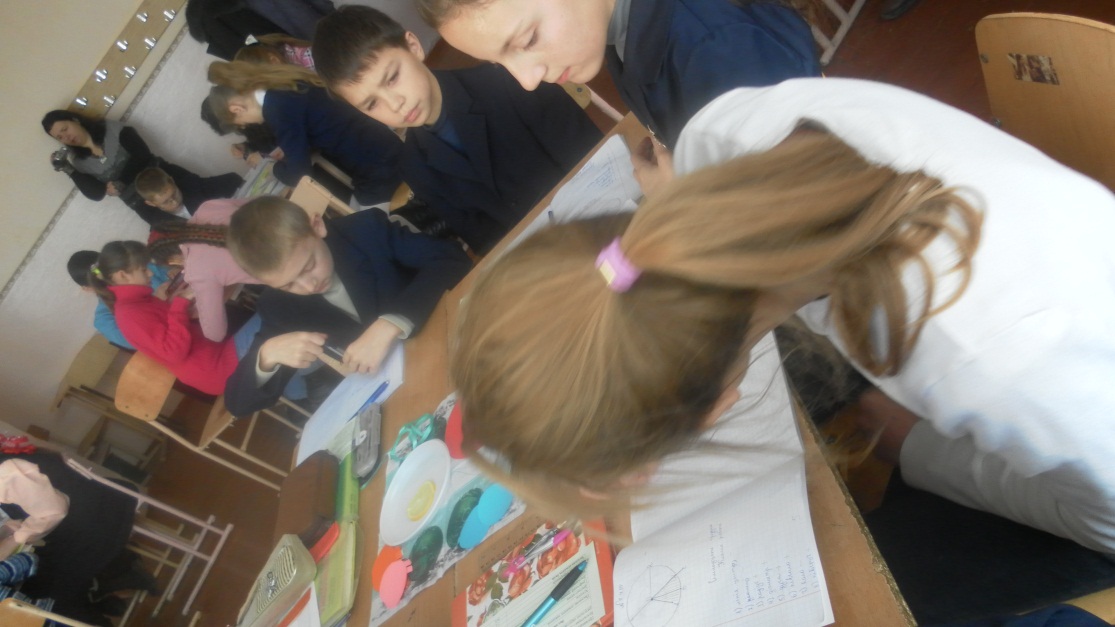 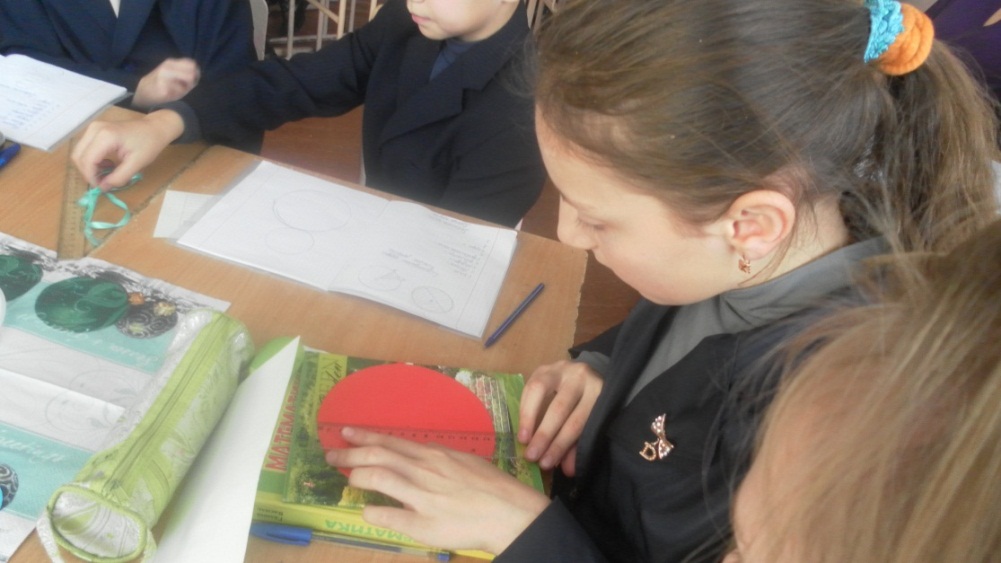 Казкова математика
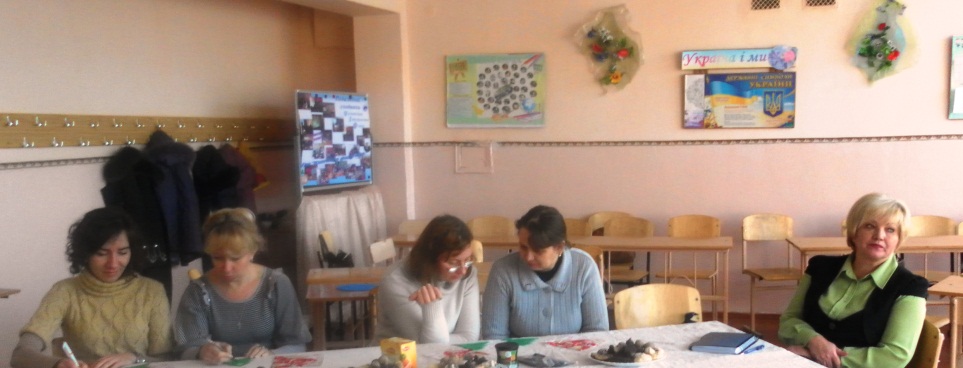 Обговорення уроку…
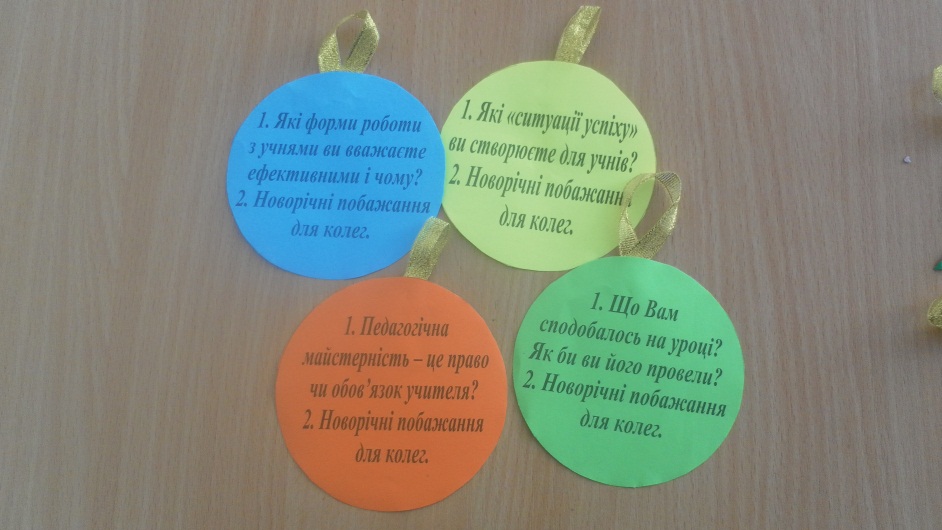 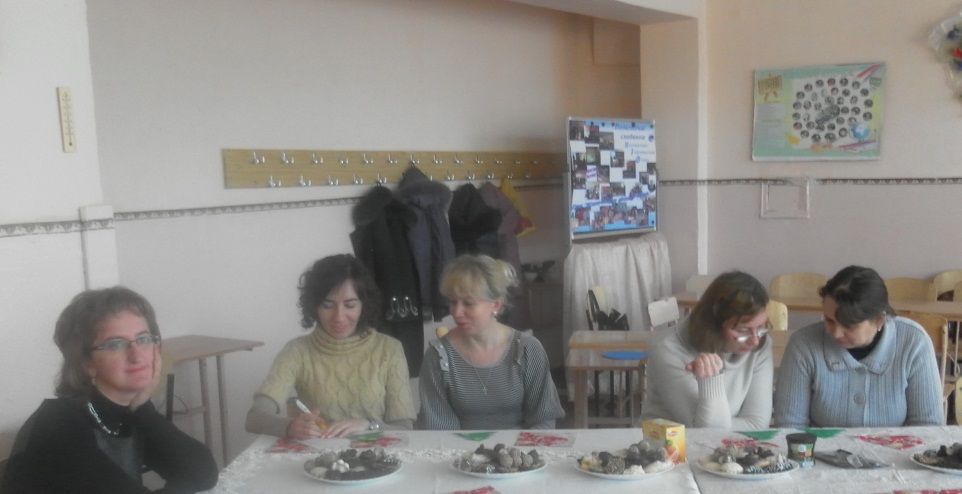 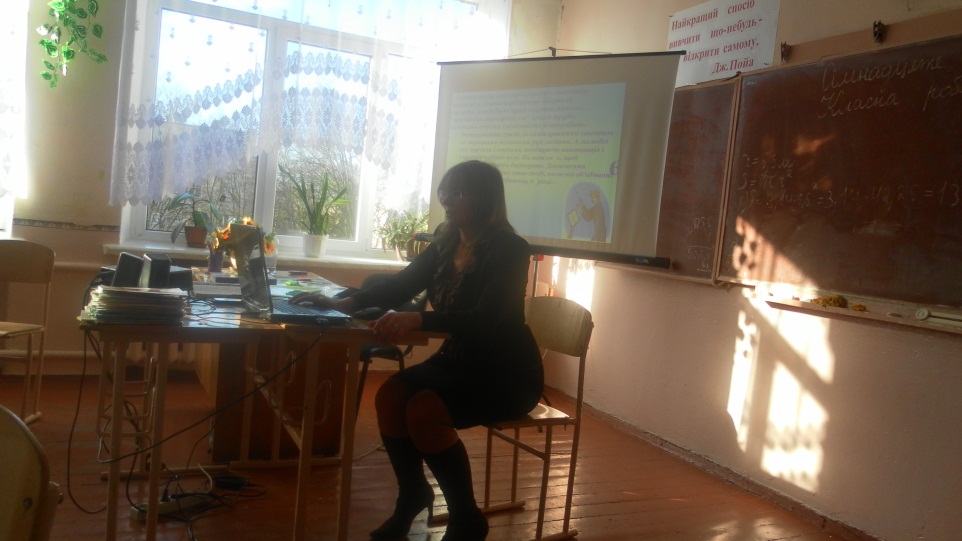 Ділимось досвідом роботи з колегами
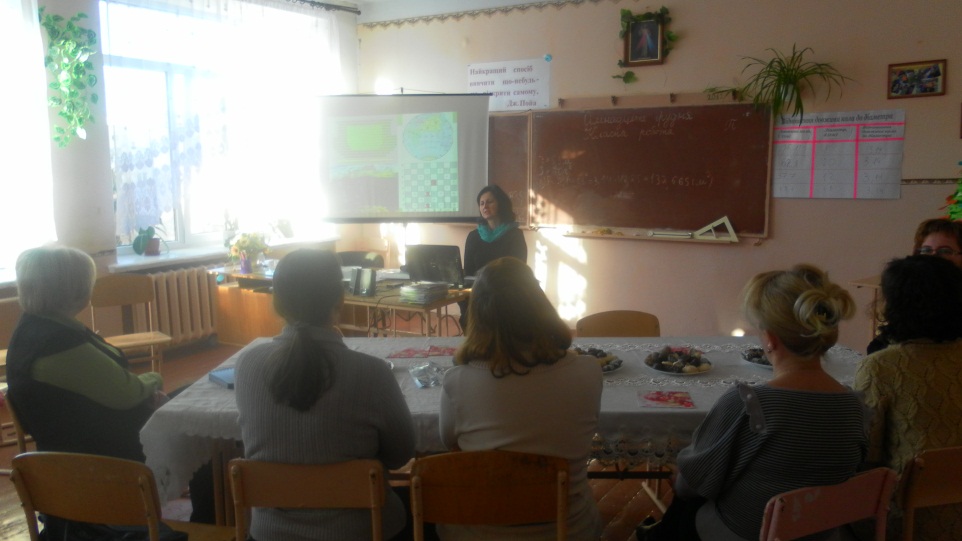 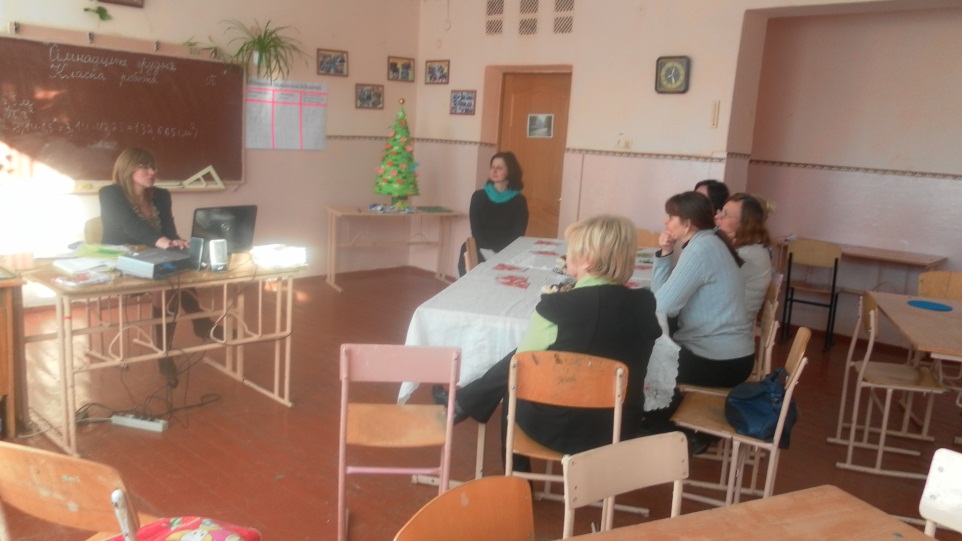 Релаксація потрібна не лише учням, а й учителям
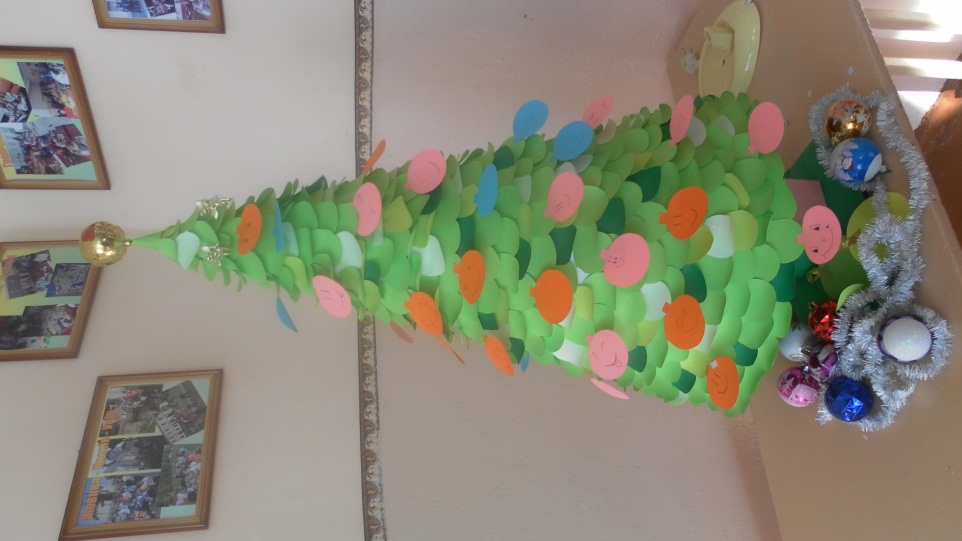 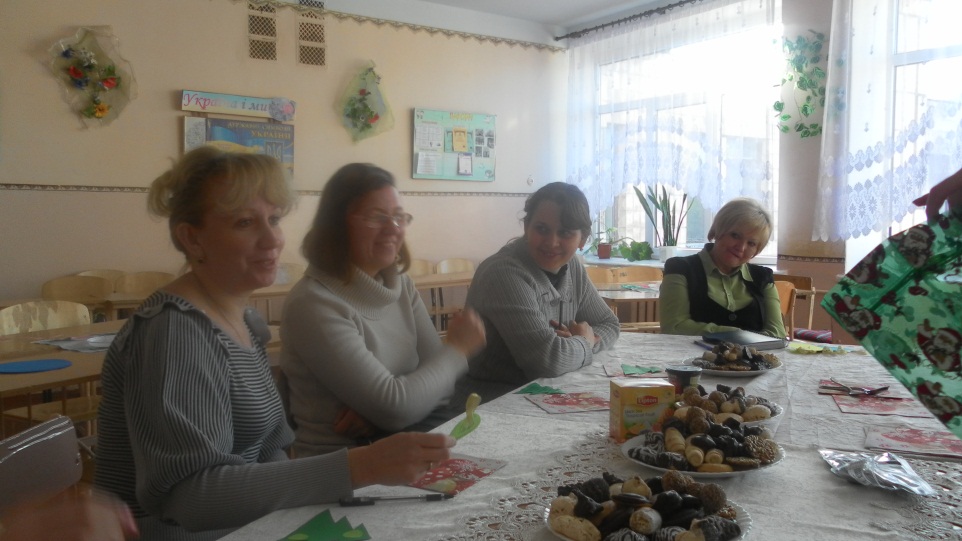 До нових зустрічей!
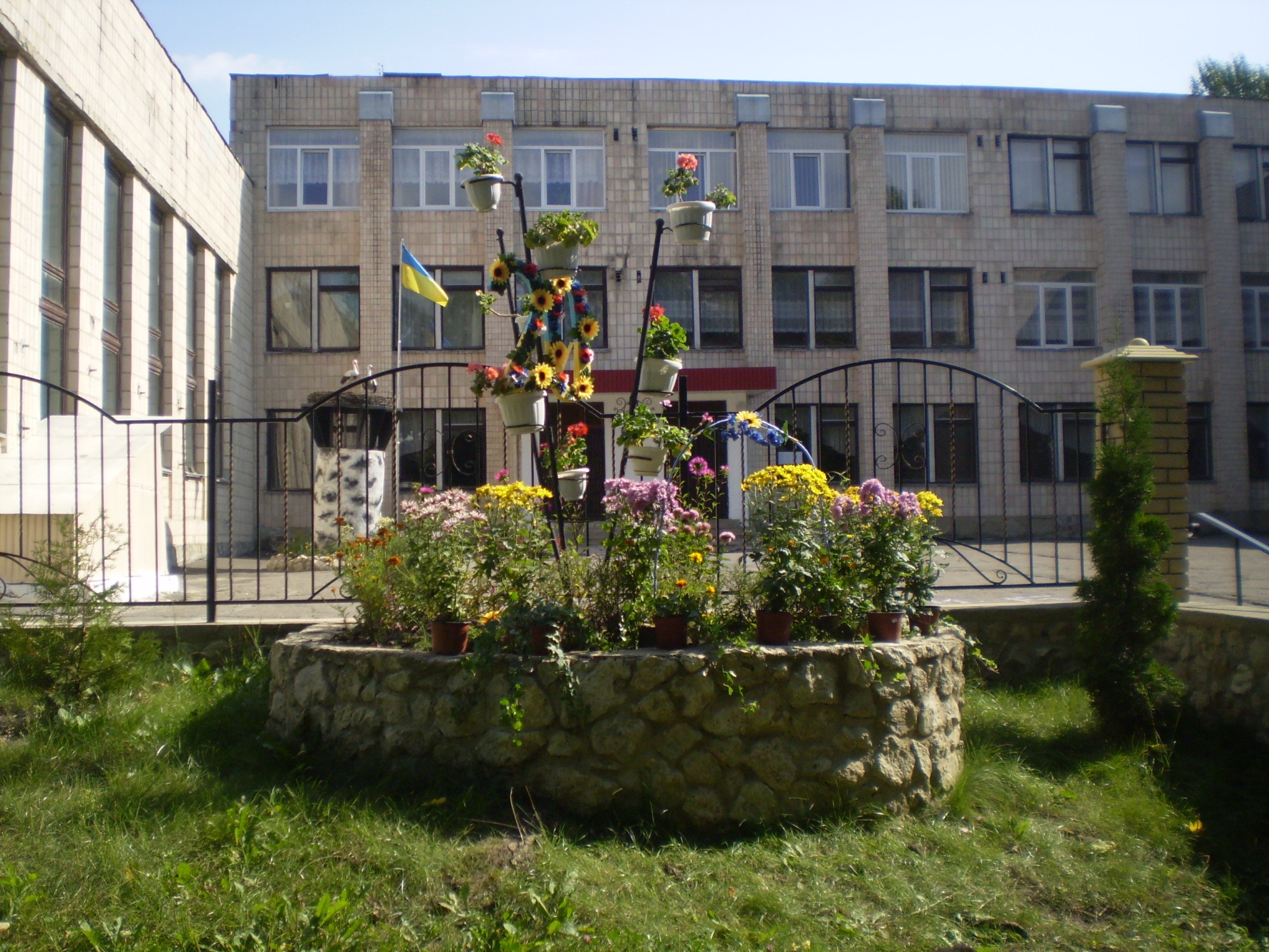